Chapter 1 , Section 3 & 4
Consumer Scams
Key Terms
Identity Theft –  Illegal use of a persons information
Social Security Number – a 9 digit # used to keep track of a persons earnings
Secure Site – websites that uses safeguards to protect peoples personal information
Online Profiling – tracking purchases of buyers
Cookies – files to remember information about a visitor.
Preventing Identity Theft
15 million people a year affected

Carry only the identification information and the number of credit and debit cards that you'll actually need

Do not carry your SSN card; leave it in a secure place.
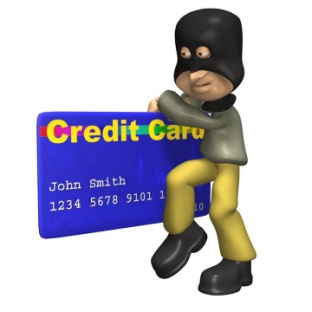 Preventing Identity Theft
Never give your credit card number, social security number, or other personal information over the phone

Carefully examine the charges on your credit card and bank statements.

Protect your personal information on your computer by installing a firewall and updating your virus protection.
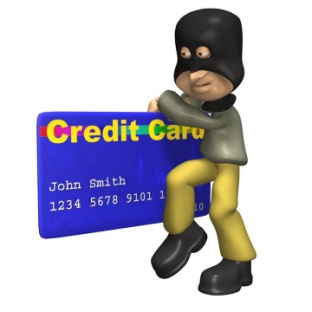 Idetity Websites
http://www.spokeo.com/
http://www.zabasearch.com/
Deceptive Advertising
Misleads consumers through false statements, omitted information, and other unfair means
Intended to get something extra from a person.

credit report commercials
Credit report video
Types of deceptive advertising
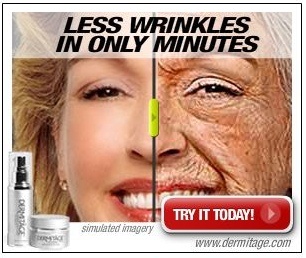 Bait and switch

Def - When a retailer advertises a product that is has no intention of selling  hoping  that customers will buy something at a higher price

i.e. No $99 t.v, buy the more expensive one
Types Cont.
False promise of free gifts

Def - You will get a gift but only if you buy something

i.e. Buy a car, get a free dinner
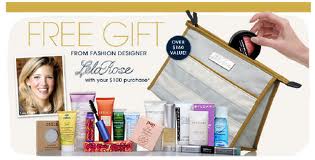 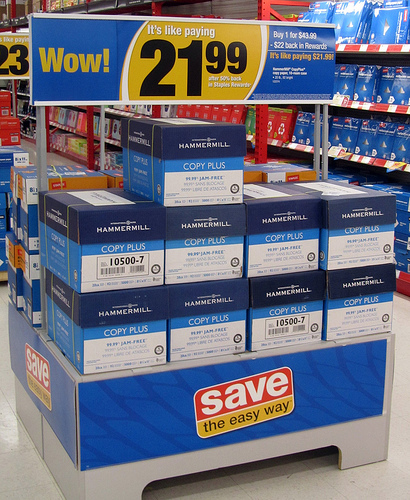 Types Continued
Deceptive Pricing

Def - When the sale price is no better then the original price of the item

i.e. - Stores raise the price of an item, then lower it and call it a sale
Types Continued
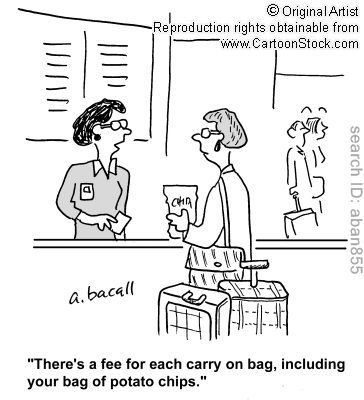 Hidden Catches

 Def- Extra charges and requirements for purchasing a certain item on sale

i.e. Processing fees, requirements to stay in certain hotel

Hidden fee
Pyramid Schemes & Fraud
deceitful conduct designed to manipulate another person for gain

Def – an illegal get rich quick plan

Gets people to contribute based upon false promises
Pyramid scheme
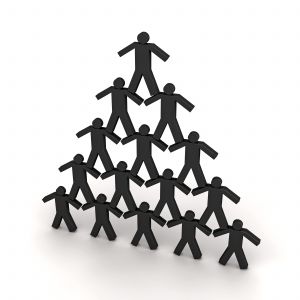 Chain letter
Chain letter
Big payouts to people who participate in the letter.
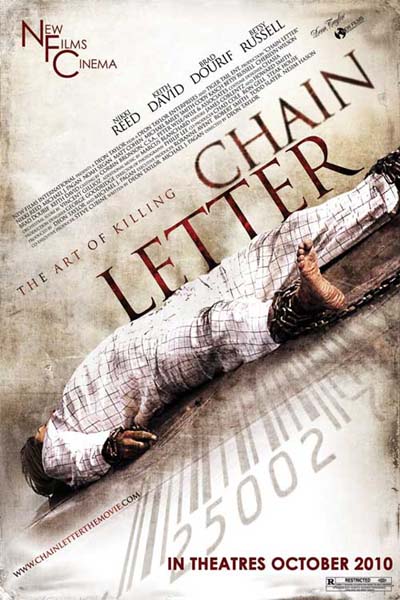